Arbejdsretlig identitet
Dansk forening for arbejdsret
fredag den 29. april 2016
To forskellige begreber
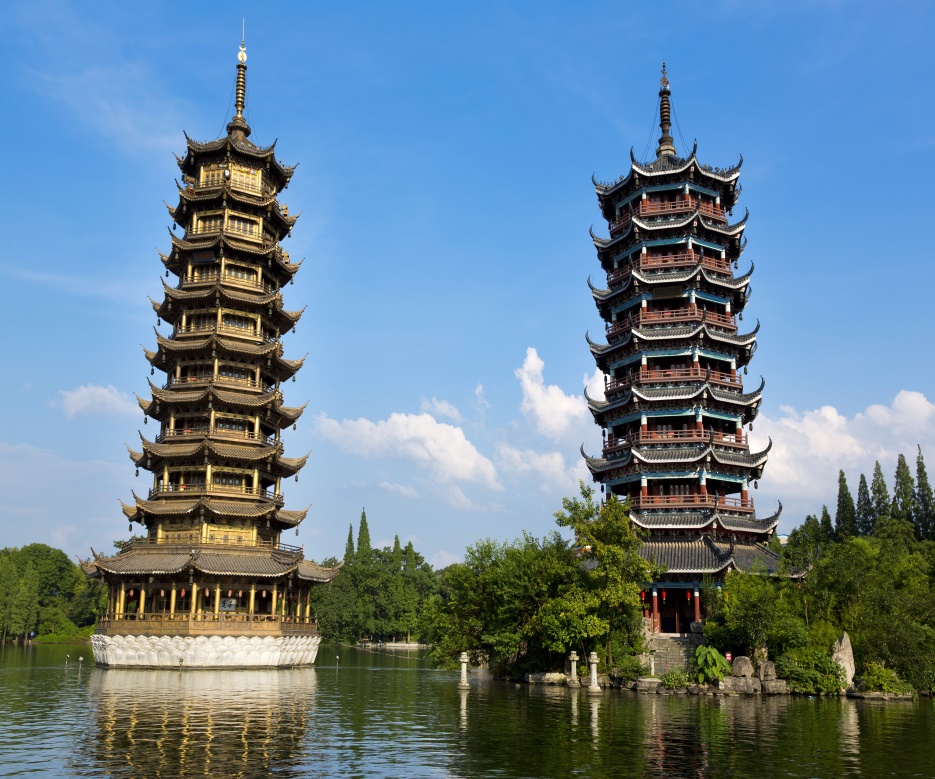 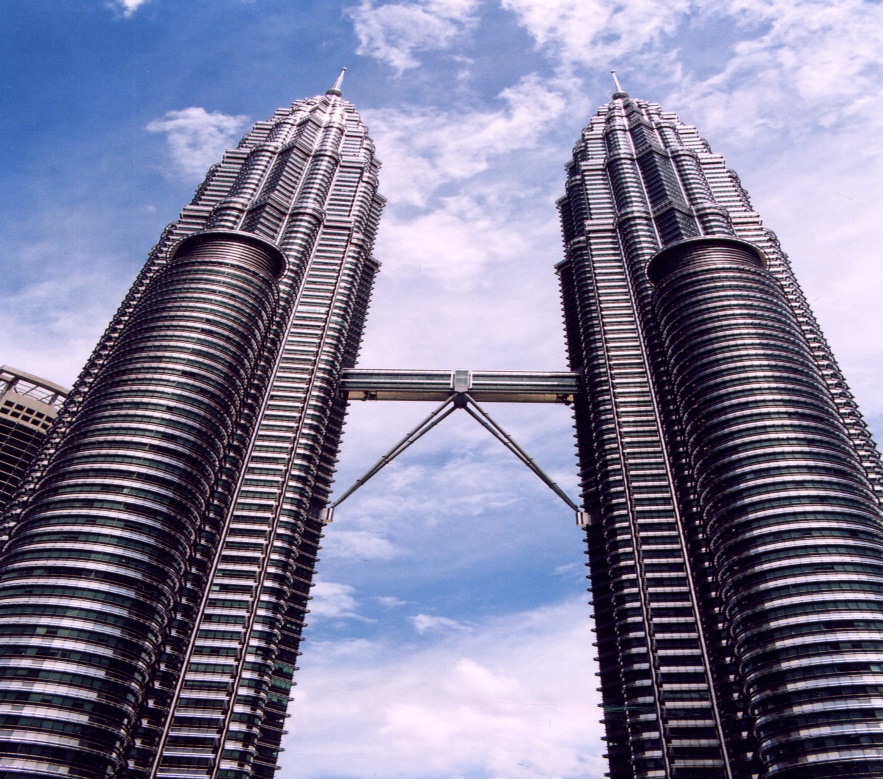 Identitet
De kendetegn ved en fysisk eller juridisk person, der tilsammen kendetegner og afgrænser personen som forskellig fra andre, f.eks. ved en unik identifikationsmulighed i form af et cpr-nummer eller et cvr-nummer.
Arbejdsretlig identitet
Der består en særlig relation mellem to arbejdsgivere, og derfor isoleres disse ikke fra hinanden i arbejdsretlig henseende. En mulig følge er, at  den ene hæfter for overholdelsen af kollektive forpligtelser, den anden har påtaget sig.
Identitet og virksomhedsoverdragelse
Arbejdsminister Ove Hygum:

“Jeg er uenig med Advokatrådet. Omgåelsessituationer håndteres som regel af domstolene på ulovbestemt grundlag. Til spørgsmålet omkring identitet skal bemærkes, at hvis der er identitet mellem overdrager og erhverver, er virksomhedsoverdragelsesloven ikke relevant, idet en afgørende forudsætning for at statuere virksomhedsoverdragelse – nemlig arbejdsgiverskifte – ikke er til stede.”

(Arbejdsministerens besvarelse af spørgsmål nr. 18 af 24. april 2001 fra Folketingets Arbejdsmarkedsudvalg (L 190 – bilag 4))
Selvstændige juridiske personer, der indgår i en tæt fælles selskabsstruktur, kan omfattes af VOL
EF-Domstolens dom af 2. december 1999 (sag C-234/98 - Allen)

Præmis 17:
“… direktivet kan derfor finde anvendelse på overførsel mellem to datterselskaber i samme koncern, der udgør forskellige juridiske personer, og som hver især har indgået konkrete ansættelsesforhold med deres arbejdstagere”.

“Det forhold, at de pågældende selskaber ikke alene har ejere, men også ledelse, lokaler og arbejde til fælles, er i den forbindelse uden betydning”.
Virksomhedsoverdragelsesdirektivet har ikke til formål at beskytte organisationer
Direktiv 2001/23/EF beskytter udelukkende “… personer, som på en eller anden måde er beskyttet som arbejdstagere i kraft af den pågældende medlemsstats lovgivning”. 
     (C-105/84 Foreningen af Arbejdsledere i Danmark og C-343/98 Collini og Chiappero)
Tre nyere domme om koncernforbundne selskaber
ARD2013.0453 (24.09.2015) ISS
Om et moderselskab havde genaktiveret et datterselskab med det formål at unddrage sig overenskomstmæssige forpligtelser.

ARD2012.0695 (02.12.2015) KMD
Om et datterselskab, der var blevet udskilt fra sit moderselskab ved en spaltning af forretningsområder, var berettiget til at opsige to lokalaftaler.

ARD2015.0328 (07.04.2016) Cimber
Om ét søsterselskab var berettiget til at frasige sig overenskomsten for et andet søsterselskab i medfør af VOL § 4a.
Ét selskabs overenskomstmæssige forpligtelser udstrækkes ikke til andre selskaber
ARD2013.0453 (24.09.2015) ISS:
“Det forhold, at ISS Facility Services er medlem af DIO II og dermed omfattet af Serviceoverenskomsten, indebærer derfor ikke i sig selv, at selskabets datterselskab ISS Hotel & Event Services har pligt til at efterleve Serviceoverenskomsten. En udvidelse af moderselskabets overenskomstmæssige forpligtelser til også at omfatte et datterselskab, forudsætter således, at der godtgøres et særligt grundlag herfor”.

ARD2015.0328 (07.04.2016) Cimber:
“Det følger af arbejdsretlig praksis, at en juridisk persons overenskomstindgåelse som udgangspunkt ikke forpligter en anden juridisk person, heller ikke et søsterselskab eller andet selskab i samme koncern.”
Spaltning af et selskabs forretningsområder
ARD2012.0695 (02.12.2015) KMD BPO A/S:

“Udskillelsen af KMD BPO fra KMD skete som en selskabsretlig spaltning, således at der herefter var tale om to koncernforbundne selskaber. Denne sag angår ikke gennemførelsen af spaltningen, men om KMD BPO som følge af arbejdsretlig identitet er bundet af KMD’s overenskomstmæssige forpligtelser”.
ARD2013.0453 (24.09.2015) ISS
Selvstændigt datterselskab indmeldt i arbejdsgiverforening, der var part i relevant overenskomst.

Ingen overførsel af arbejdsopgaver, materiel, kontrakter eller medarbejdere.

Moder- og datterselskab drevet som selvstændige, klart adskilte enheder med hver sit forretningskoncept.

Fælles adresse og fælles personaleadministration
ARD2013.0453 (24.09.2015) ISS
Arbejdsretten:

“… ikke finder det godtgjort, at den virksomhed, som drives i ISS Hotel & Event Services, har til formål at omgå moderselskabets overenskomstmæssige forpligtelser i forhold til Serviceoverenskomsten”.
ARD2012.0695 (02.12.2015) KMD
Forretningsområde udskilt ved en selskabsretlig spaltning – herefter bestod to koncernforbundne selskaber.

Reglerne i VOL anvendt – det udspaltede forretningsområde frasagde sig ikke overenskomsten.
ARD2012.0695 (02.12.2015) KMD
Arbejdsretten om udskillelsen:

“… den havde ikke til formål at give det nye selskab KMD BPO mulighed for at frasige sig det overenskomstgrundlag, der var gældende i KMD inden udskillelsen. Der skete således ikke frasigelse, og det nye selskab indtrådte i KMD’s overenskomstmæssige forpligtelser, herunder lokalaftalerne.”
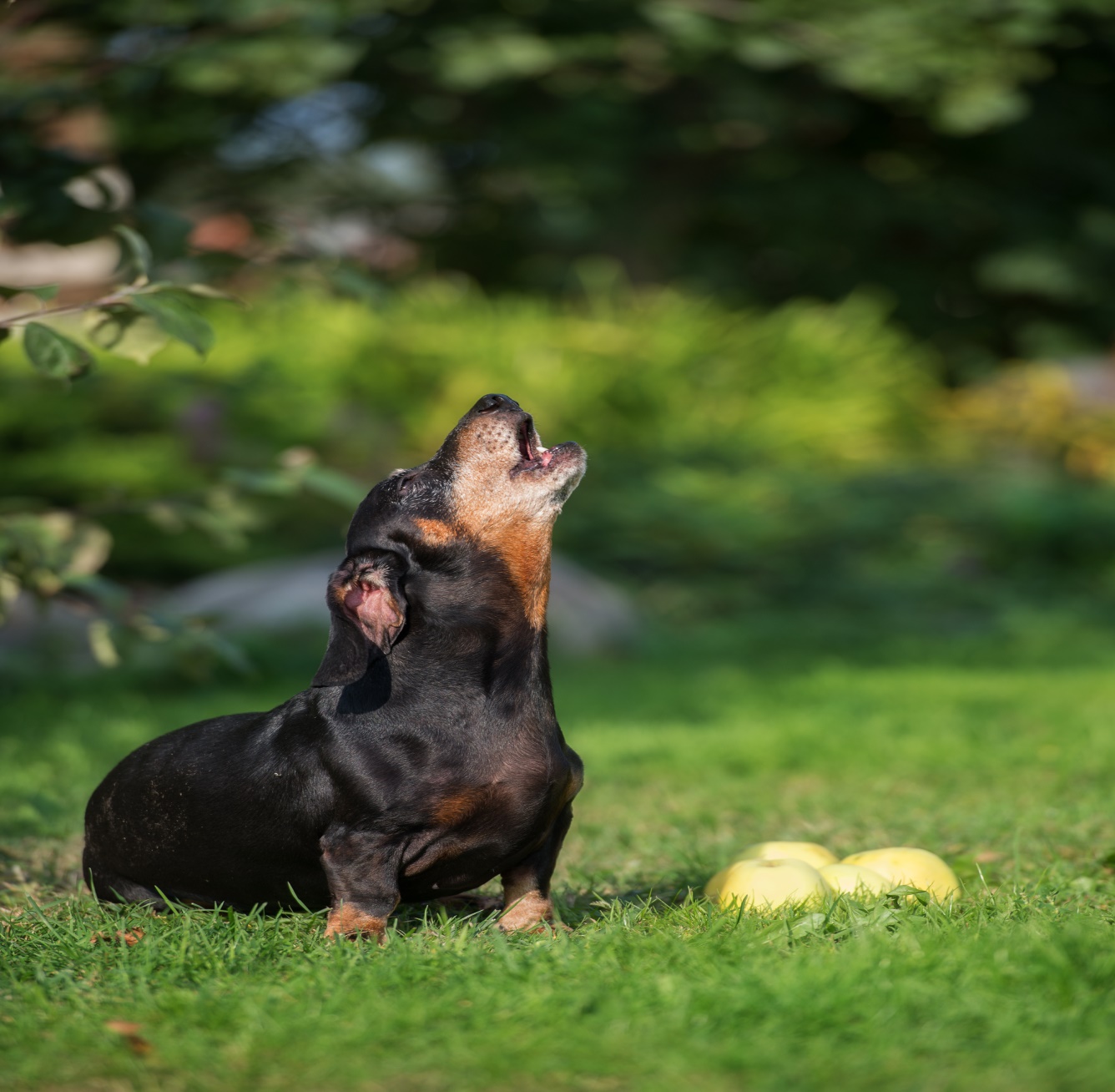 ARD2015.0328 (07.04.2016) Cimber
Egen overenskomst.

Selvstændige ledelser og hver sit personale.

Forskellige forretningsmæssige områder.

Overdragelse begrundet i branchemæssige forhold
ARD2015.0328 (07.04.2016) Cimber
Arbejdsretten:

“Det er efter bevisførelsen ikke godtgjort, at overdragelsen havde til formål at omgå CAU’s overenskomst med SAS eller at der i øvrigt er en sådan arbejdsretlig identitet mellem SAS og Cimber, at overdragelsen ikke kan anses for at have været reel.”
Hvornår er der risiko for at komme til at hæfte for overenskomstmæssige forpligtelser?
Når det godtgøres, at en overdragelse har til formål at omgå en overenskomst.

Når det godtgøres at der har været en sådan grad af arbejdsretlig identitet mellem overdrager og erhverver, at en overdragelse ikke kan anses for at have været reel.
Omtanke